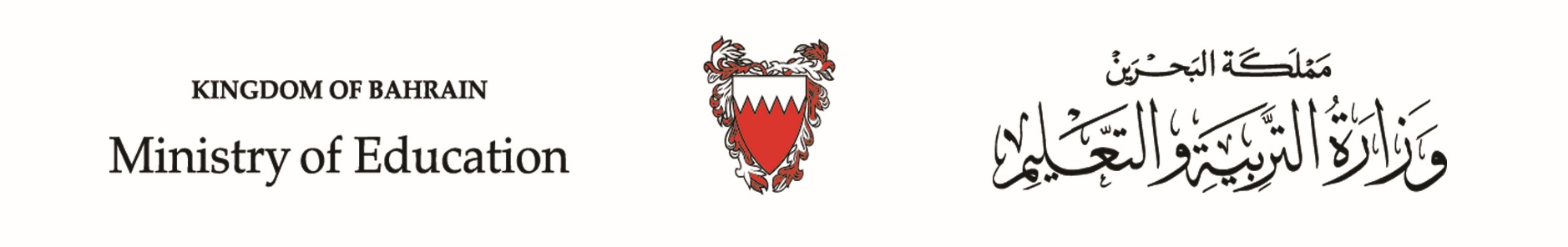 الـحَلْقَةُ الأُولى /  اللُّغَةُ العَرَبيّةُ  /  الصَّفُّ الأَوَّلُ الابْتِدائِيُّ /  الفَصْلُ الدِّراسيُّ الثّاني
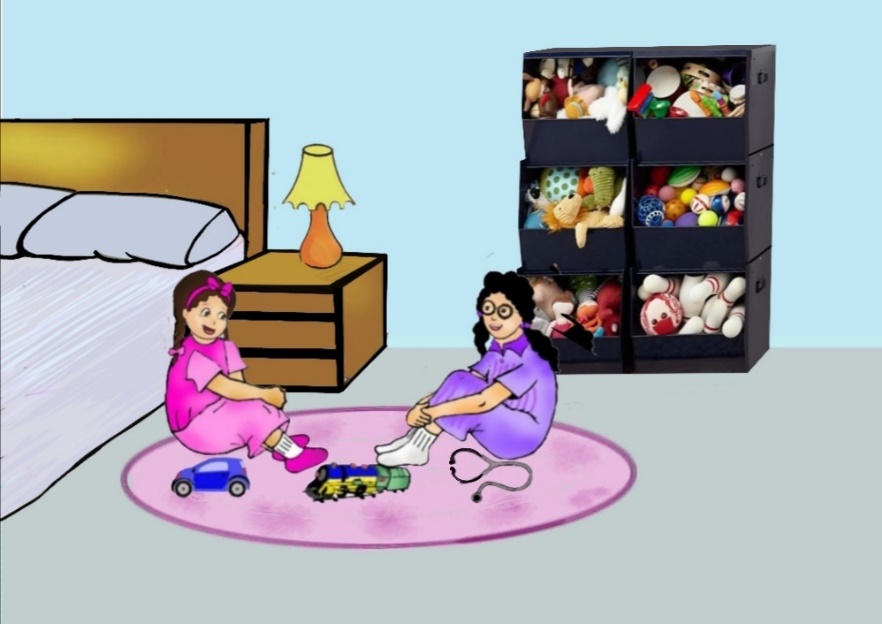 وَحْدَةُ: (أَلْعابُنا وَهِواياتُنا)                                                                    الدَّرْسُ السّادِسُ: حَرْفُ (ق)
2- التَّحَدُّثُ وَالقِراءَةُ
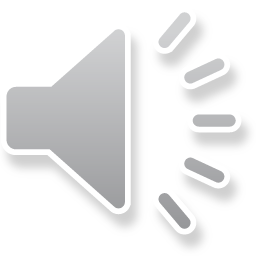 وزارة التربية والتعليم –الفصل الدراسي الثاني 2020-2021م
اللُّغَةُ العَرَبِيَّةُ / الصَّفُّ الأَوَّلُ الابْتِدائِيُّ/ الدَّرْسُ السّادس: حرف (ق)/ ثانِيًا: التَّحَدُّثُ وَالقِراءَةُ
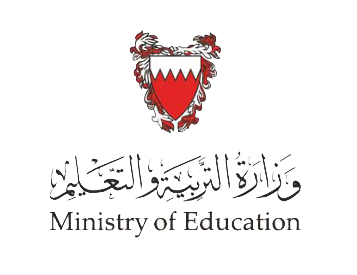 التّحدّث
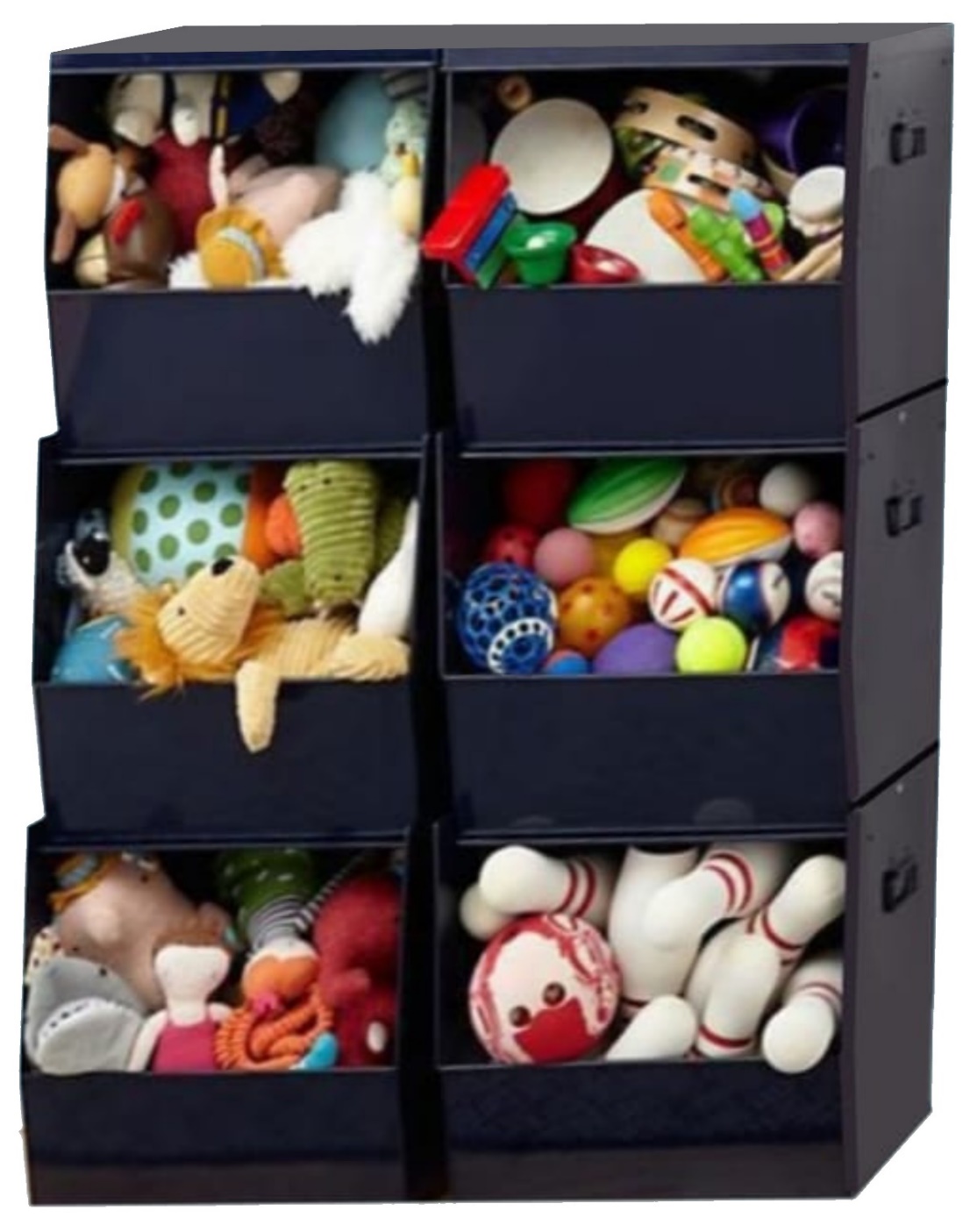 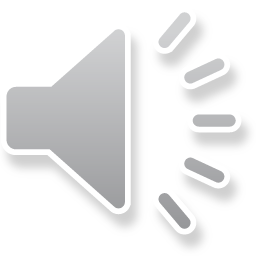 وزارة التربية والتعليم –الفصل الدراسي الثاني 2020-2021م
اللُّغَةُ العَرَبِيَّةُ / الصَّفُّ الأَوَّلُ الابْتِدائِيُّ/ الدَّرْسُ السّادس: حرف (ق)/ ثانِيًا: التَّحَدُّثُ وَالقِراءَةُ
القراءة
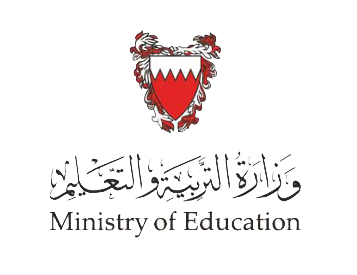 أوَّلًا: أَقْرَأُ النَّصَّ مَعَ الـمُعَلِّمِ.
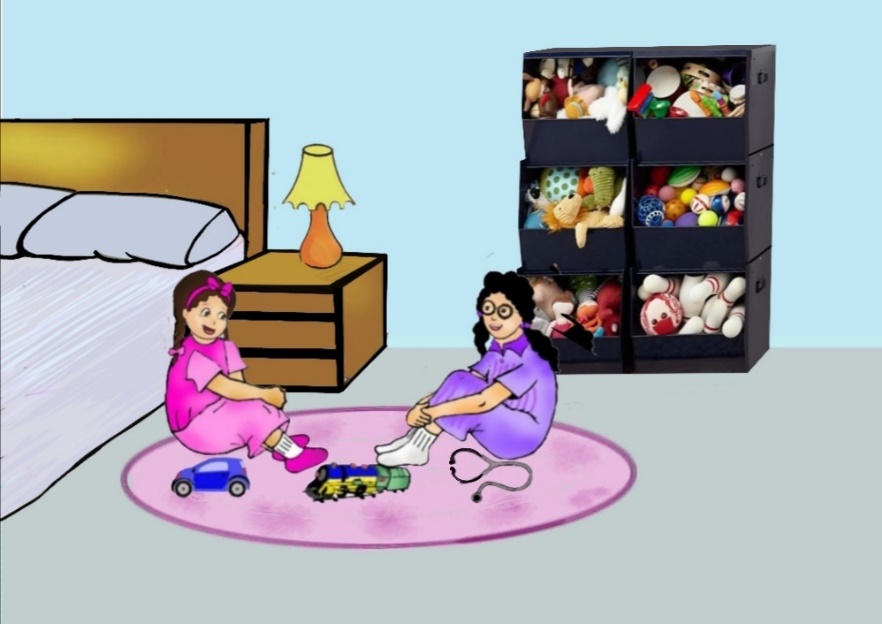 رِحابُ تُحافِظُ عَلَى لُعَبِها
في غُرْفَةِ رِحابَ لُعَبٌ جَميلَةٌ؛ فَهَذا قِطارٌ سَريعٌ، وَهَذِهِ سَيّارَةٌ زَرْقاءُ تَقودُها عَنْ بُعْدٍ، وَتِلْكَ سَمّاعَةٌ تَقيسُ بِها نَبْضَ دُمْيَتِها. 
 تُحِبُّ رِحابُ لُعَبَها، وَتُحافِظُ عَلَيْها، وَتَضَعُها في خِزانَتِها بِنِظامٍ بَعْدَ اللَّعِبِ.
مَساءَ الـجُمُعَةِ زارَتْ أَميـرَةُ رِحابَ؛ لِتَلْعَبَ مَعَها. قالَتْ أَميرةُ: "ما أَجْمَلَ لُعَبَكِ يا رِحابُ! إِنَّكِ تُحْسِنينَ الـــــمُحافَظَةَ عَلَيْها".
    شَكَرَتْ رِحابُ أَميرَةَ، وَقالَتْ لَها: "تَعالَيْ نَلْعَبْ بِالْقِطارِ". فَقالَتْ أَميرَةُ: "حَسَنًا، إِنَّـها لُعْبَتي الْــمُفَضَّلَةُ. "
   قَضَتِ البِنْتانِ وَقْتًا جَميلًا في اللَّعِبِ، ثُمَّ أَعادَتْ رِحابُ لُعَبَها إِلى الْخِزانَةِ بِنِظامٍ.
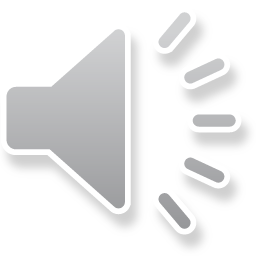 وزارة التربية والتعليم –الفصل الدراسي الثاني 2020-2021م
اللُّغَةُ العَرَبِيَّةُ / الصَّفُّ الأَوَّلُ الابْتِدائِيُّ/ الدَّرْسُ السّادس: حرف (ق)/ ثانِيًا: التَّحَدُّثُ وَالقِراءَةُ
القراءة
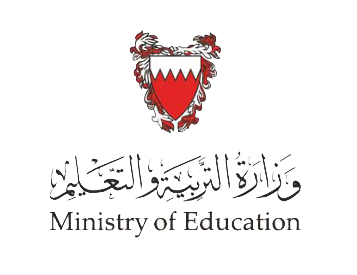 أوَّلًا: أَقْرَأُ النَّصَّ مَعَ الـمُعَلِّمِ.
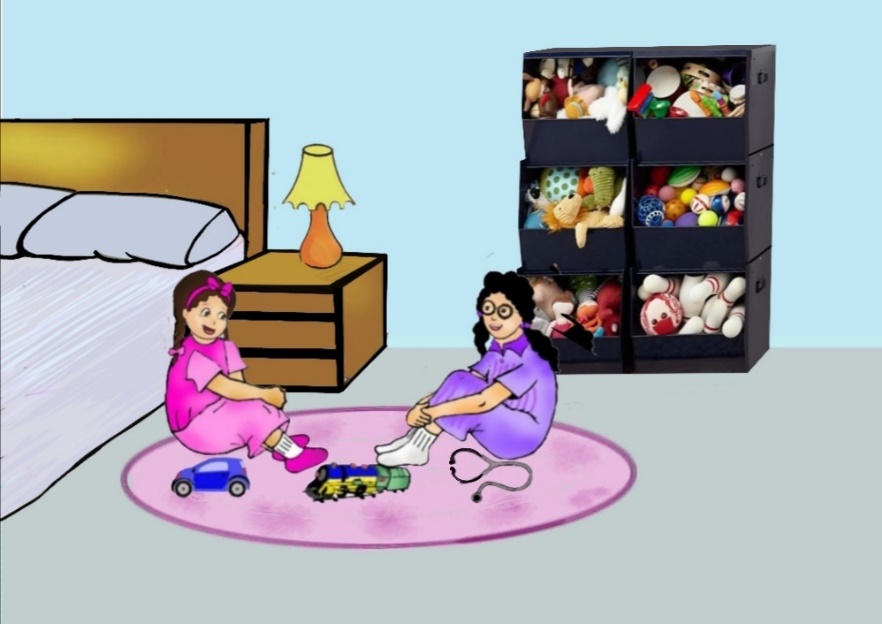 رِحابُ تُحافِظُ عَلَى لُعَبِها
في غُرْفَةِ رِحابَ لُعَبٌ جَميلَةٌ؛ فَهَذا قِطارٌ سَريعٌ، وَهَذِهِ سَيّارَةٌ زَرْقاءُ تَقودُها عَنْ بُعْدٍ، وَتِلْكَ سَمّاعَةٌ تَقيسُ بِها نَبْضَ دُمْيَتِها. 
  تُحِبُّ رِحابُ لُعَبَها، وَتُحافِظُ عَلَيْها، وَتَضَعُها في خِزانَتِها بِنِظامٍ بَعْدَ اللَّعِبِ.
مَساءَ الـجُمُعَةِ زارَتْ أَميـرَةُ رِحابَ؛ لِتَلْعَبَ مَعَها. قالَتْ أَميرةُ: "ما أَجْمَلَ لُعَبَكِ يا رِحابُ! إِنَّكِ تُحْسِنينَ الـــــمُحافَظَةَ عَلَيْها".
    شَكَرَتْ رِحابُ أَميرَةَ، وَقالَتْ لَها: "تَعالَيْ نَلْعَبْ بِالْقِطارِ". فَقالَتْ أَميرَةُ: "حَسَنًا، إِنَّـها لُعْبَتي الْــمُفَضَّلَةُ. "
   قَضَتِ البِنْتانِ وَقْتًا جَميلًا في اللَّعِبِ، ثُمَّ أَعادَتْ رِحابُ لُعَبَها إِلى الْخِزانَةِ بِنِظامٍ.
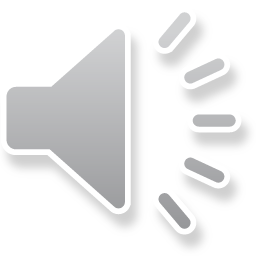 وزارة التربية والتعليم –الفصل الدراسي الثاني 2020-2021م
اللُّغَةُ العَرَبِيَّةُ / الصَّفُّ الأَوَّلُ الابْتِدائِيُّ/ الدَّرْسُ السّادس: حرف (ق)/ ثانِيًا: التَّحَدُّثُ وَالقِراءَةُ
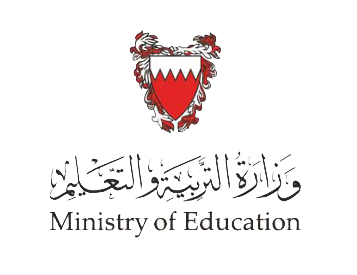 ثانِيًا: أَفْهَمُ النَّصَّ.
1- أُلَوِّنُ مُرَبَّعَ الكَلِمَةِ الـمُناسِبَةِ:
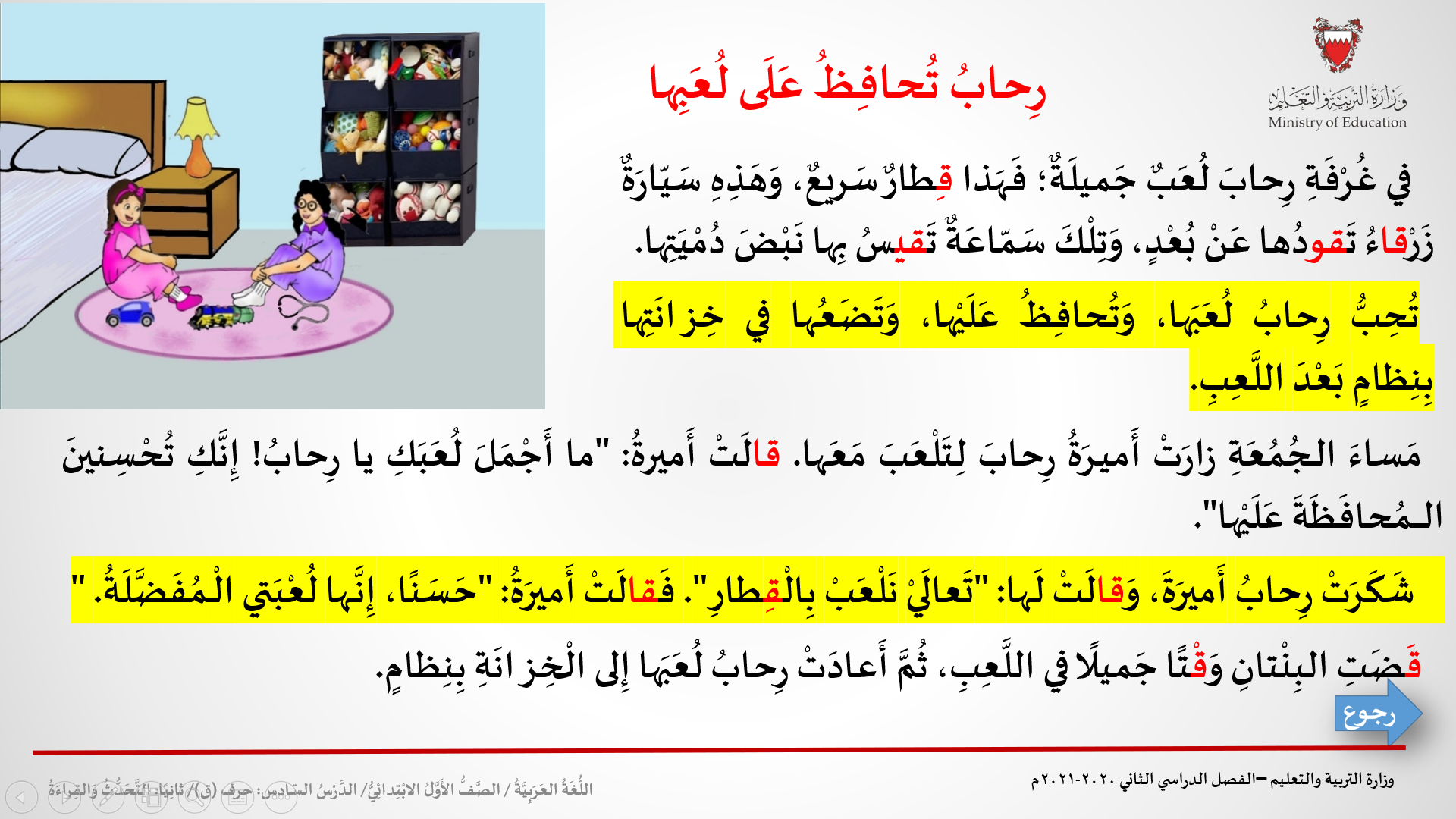 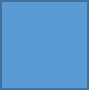 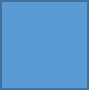 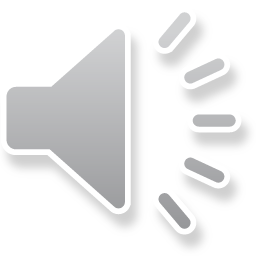 وزارة التربية والتعليم –الفصل الدراسي الثاني 2020-2021م
اللُّغَةُ العَرَبِيَّةُ / الصَّفُّ الأَوَّلُ الابْتِدائِيُّ/ الدَّرْسُ السّادس: حرف (ق)/ ثانِيًا: التَّحَدُّثُ وَالقِراءَةُ
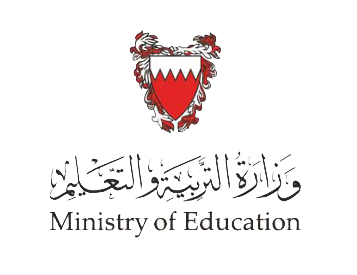 2- أَصِلُ القَوْلَ بِصاحِبِهِ:
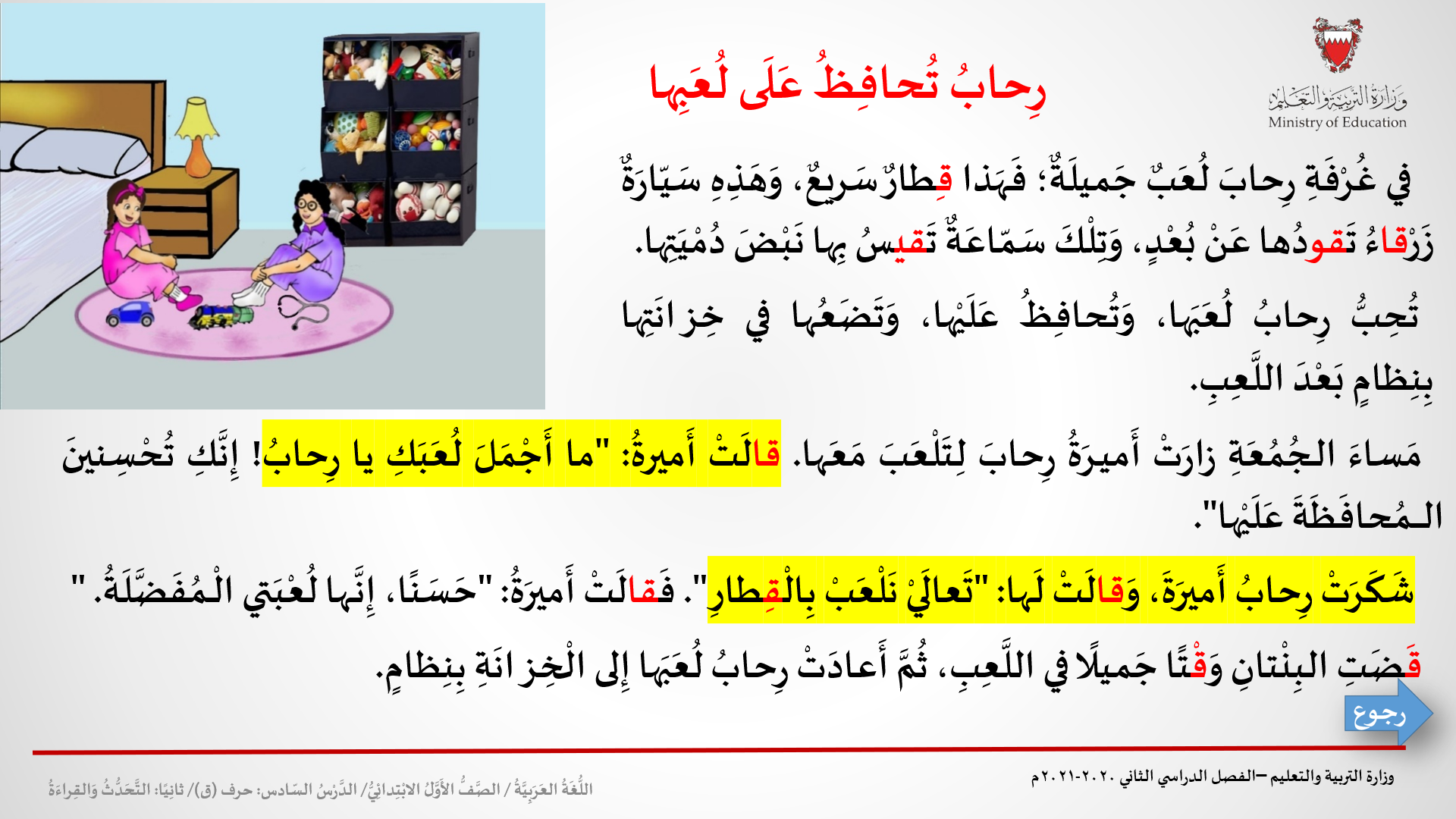 "تَعالَيْ نَلْعَبْ بِالْقِطارِ".
" ما أَجْمَلَ لُعَبَكِ "!
أَميرَةُ
رِحابُ
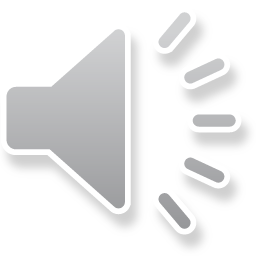 وزارة التربية والتعليم –الفصل الدراسي الثاني 2020-2021م
اللُّغَةُ العَرَبِيَّةُ / الصَّفُّ الأَوَّلُ الابْتِدائِيُّ/ الدَّرْسُ السّادس: حرف (ق)/ ثانِيًا: التَّحَدُّثُ وَالقِراءَةُ
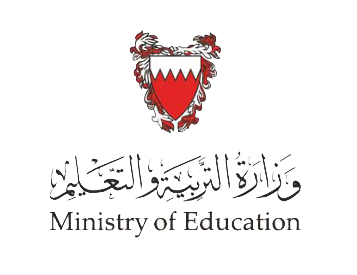 3- أُرَتِّبُ الـجُمَلَ كَما وَرَدَتْ في النَّصِّ:
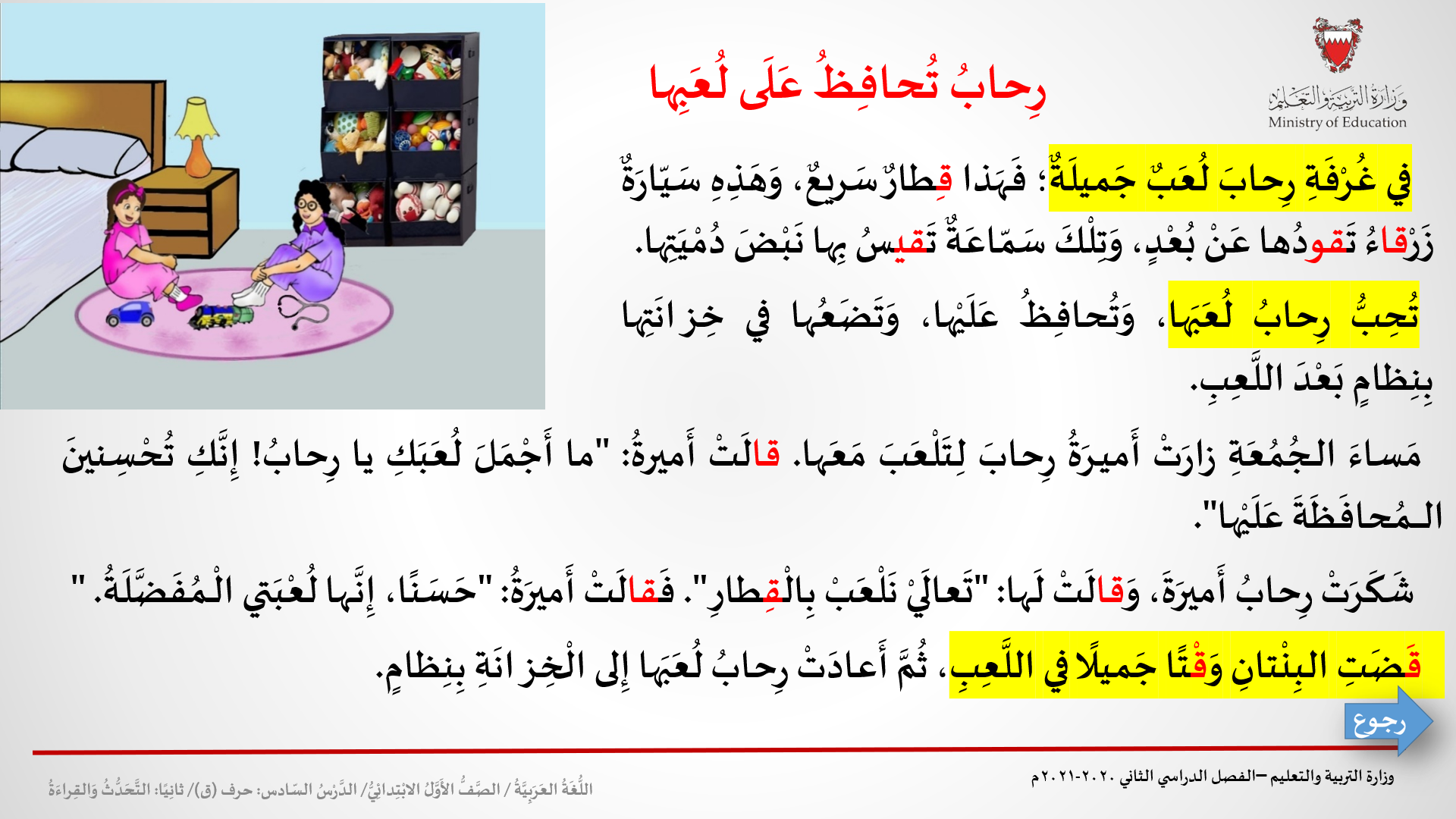 قَضَتِ البِنْتانِ وَقْتًا جَميلًا في اللَّعِبِ.
  في غُرْفَةِ رِحابَ لُعَبٌ جَميلَةٌ.
  تُحِبُّ رِحابُ لُعَبَها.
3
1
2
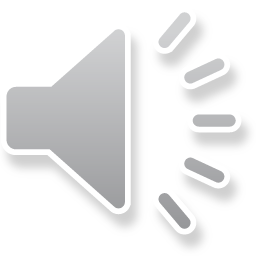 وزارة التربية والتعليم –الفصل الدراسي الثاني 2020-2021م
اللُّغَةُ العَرَبِيَّةُ / الصَّفُّ الأَوَّلُ الابْتِدائِيُّ/ الدَّرْسُ السّادس: حرف (ق)/ ثانِيًا: التَّحَدُّثُ وَالقِراءَةُ
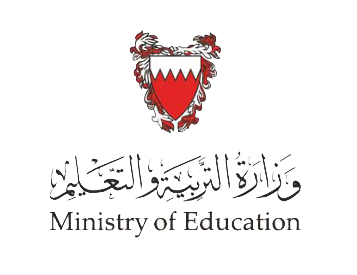 4- أَصِلُ كُلَّ عُنْصُرٍ بِما يُناسِبُهُ:
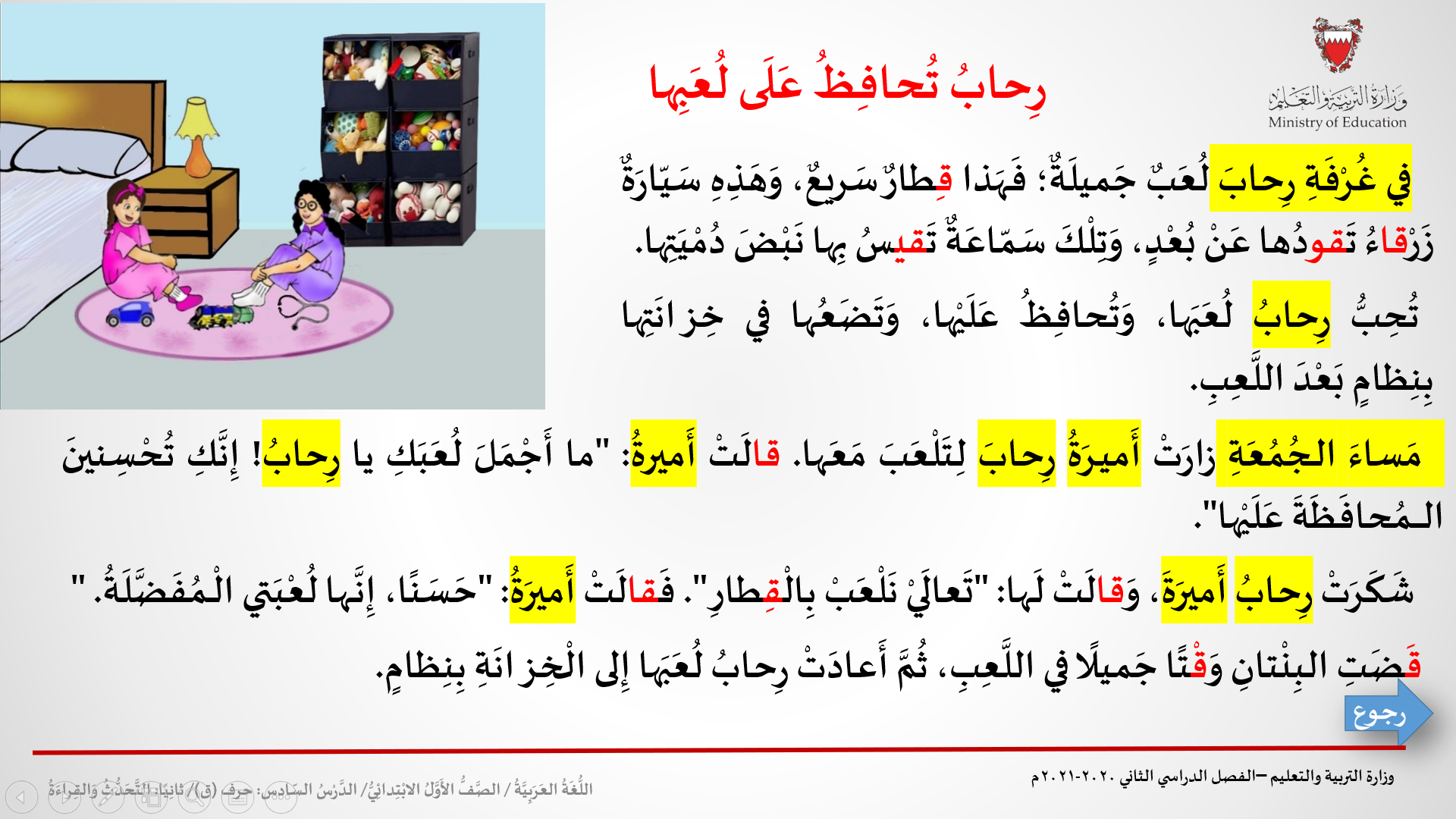 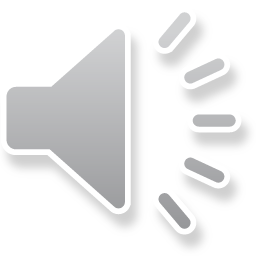 وزارة التربية والتعليم –الفصل الدراسي الثاني 2020-2021م
اللُّغَةُ العَرَبِيَّةُ / الصَّفُّ الأَوَّلُ الابْتِدائِيُّ/ الدَّرْسُ السّادس: حرف (ق)/ ثانِيًا: التَّحَدُّثُ وَالقِراءَةُ
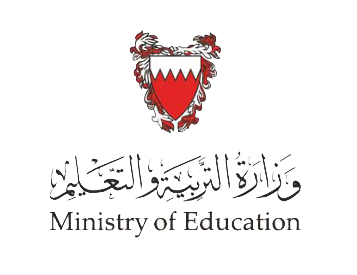 5- أَضَعُ العَلامَةَ  ()  تَحْتَ مُرادِفِ الكَلِمَةِ (أَعادَتْ):
أَرْجَعَتْ
شَكَرَتْ

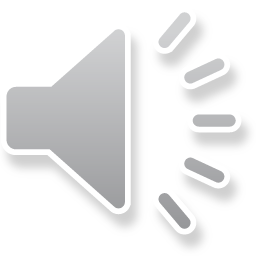 وزارة التربية والتعليم –الفصل الدراسي الثاني 2020-2021م
اللُّغَةُ العَرَبِيَّةُ / الصَّفُّ الأَوَّلُ الابْتِدائِيُّ/ الدَّرْسُ السّادس: حرف (ق)/ ثانِيًا: التَّحَدُّثُ وَالقِراءَةُ
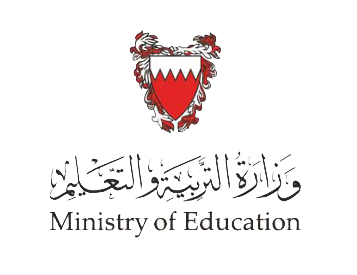 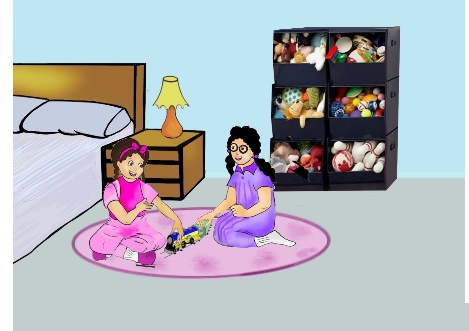 6- أَقْرَأُ، وأَصِلُ الجُمْلَةَ بِالْصّورَةِ الـــمُناسِبَةِ:
مَساءَ الـجُمُعَةِ زارَتْ أَميـرَةُ رِحابَ؛ لِتَلْعَبَ مَعَها.
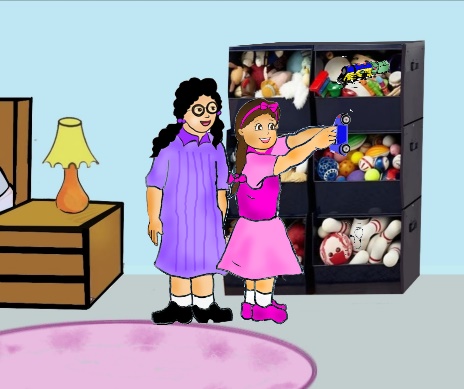 قَضَتِ البِنْتانِ وَقْتًا جَميلًا في اللَّعِبِ.
ثُمَّ أَعادَتْ رِحابُ لُعَبَها إِلى الخِزانَةِ بنظامٍ.
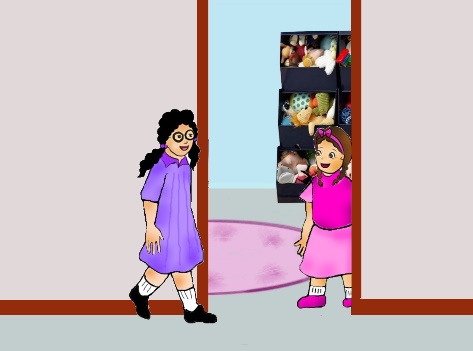 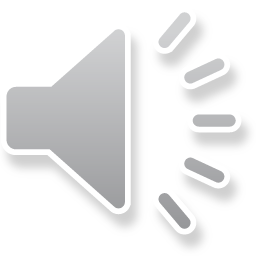 وزارة التربية والتعليم –الفصل الدراسي الثاني 2020-2021م
اللُّغَةُ العَرَبِيَّةُ / الصَّفُّ الأَوَّلُ الابْتِدائِيُّ/ الدَّرْسُ السّادس: حرف (ق)/ ثانِيًا: التَّحَدُّثُ وَالقِراءَةُ
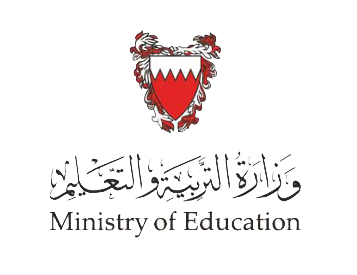 7- أَقْرَأُ، وأَضَعُ             حَوْلَ الكَلِمَةِ الـمُماثِلَةِ:
هَذِهِ سَيّارَةٌ زَرْقاءُ تَقودُها عَنْ بُعْدٍ.
قالَتْ أَميرةُ: "ما أَجْمَلَ لُعَبَكِ يا رِحابُ"!
قَضَتِ البِنْتانِ وَقْتًا جَميلًا في اللَّعِبِ.
تَقودُها
قالَتْ 
وَقْتًا
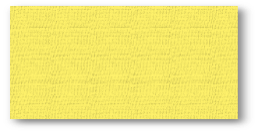 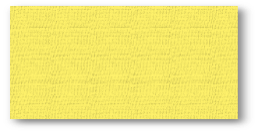 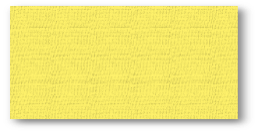 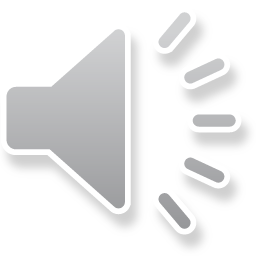 وزارة التربية والتعليم –الفصل الدراسي الثاني 2020-2021م
اللُّغَةُ العَرَبِيَّةُ / الصَّفُّ الأَوَّلُ الابْتِدائِيُّ/ الدَّرْسُ السّادس: حرف (ق)/ ثانِيًا: التَّحَدُّثُ وَالقِراءَةُ
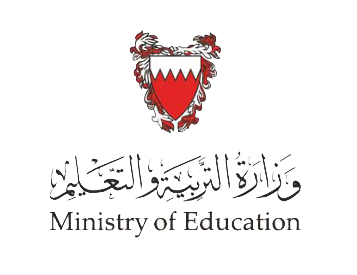 8- أَقْرَأُ الجُمْلَةَ، وأُحَلِّلُها إِلَى كَلِماتِها بِاسْتِعْمالِ (/ ):
/
/
/
/
/
قَضَتِ البِنْتانِ وَقْتًا جَميلًا  في اللَّعِبِ.
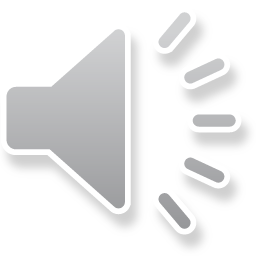 وزارة التربية والتعليم –الفصل الدراسي الثاني 2020-2021م
اللُّغَةُ العَرَبِيَّةُ / الصَّفُّ الأَوَّلُ الابْتِدائِيُّ/ الدَّرْسُ السّادس: حرف (ق)/ ثانِيًا: التَّحَدُّثُ وَالقِراءَةُ
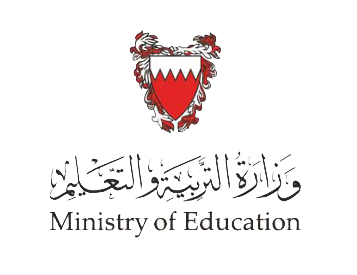 9- أَقْرَأُ
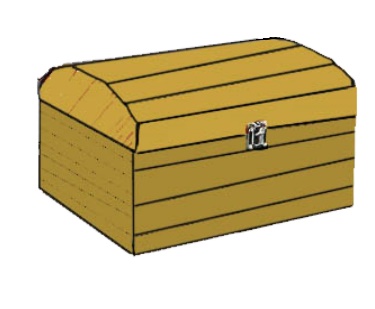 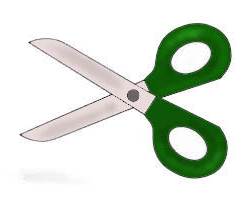 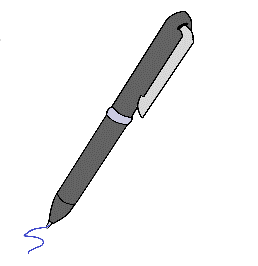 قَلَمٌ                                                مِقَصٌّ                                                صُنْدوقٌ
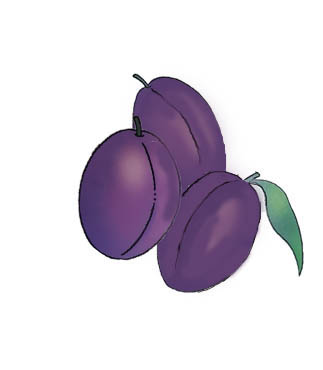 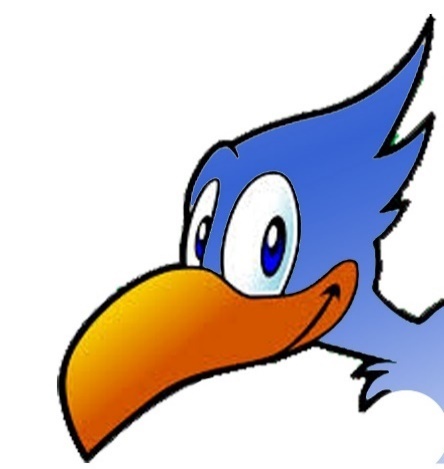 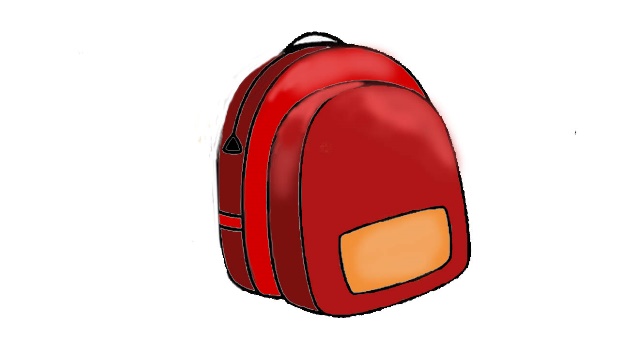 مِنْقارٌ                                                 بَرْقوقٌ                                             حَقيبَةٌ
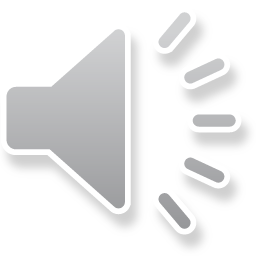 وزارة التربية والتعليم –الفصل الدراسي الثاني 2020-2021م
اللُّغَةُ العَرَبِيَّةُ / الصَّفُّ الأَوَّلُ الابْتِدائِيُّ/ الدَّرْسُ السّادس: حرف (ق)/ ثانِيًا: التَّحَدُّثُ وَالقِراءَةُ
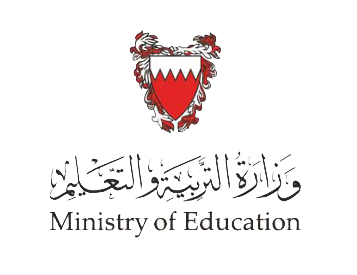 انْتَهى الدَّرْسُ
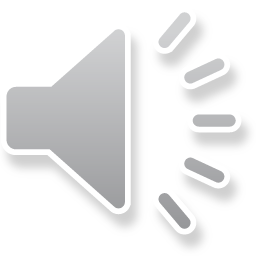 وزارة التربية والتعليم –الفصل الدراسي الثاني 2020-2021م
اللُّغَةُ العَرَبِيَّةُ / الصَّفُّ الأَوَّلُ الابْتِدائِيُّ/ الدَّرْسُ السّادس: حرف (ق)/ ثانِيًا: التَّحَدُّثُ وَالقِراءَةُ
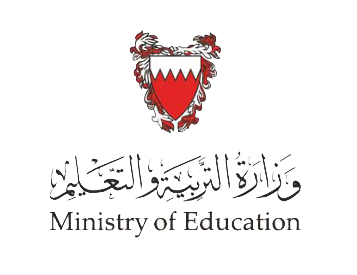 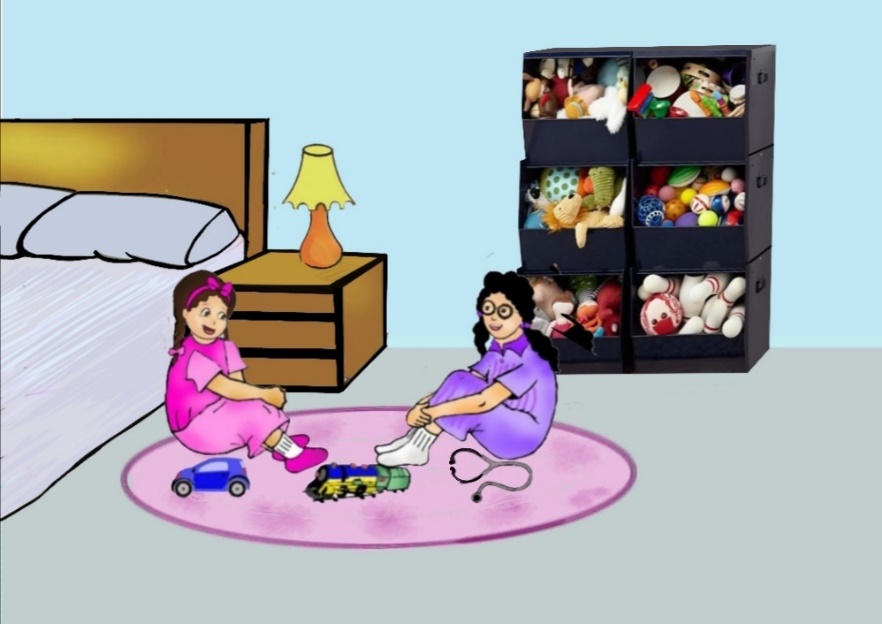 رِحابُ تُحافِظُ عَلَى لُعَبِها
في غُرْفَةِ رِحابَ لُعَبٌ جَميلَةٌ؛ فَهَذا قِطارٌ سَريعٌ، وَهَذِهِ سَيّارَةٌ زَرْقاءُ تَقودُها عَنْ بُعْدٍ، وَتِلْكَ سَمّاعَةٌ تَقيسُ بِها نَبْضَ دُمْيَتِها. 
  تُحِبُّ رِحابُ لُعَبَها، وَتُحافِظُ عَلَيْها، وَتَضَعُها في خِزانَتِها بِنِظامٍ بَعْدَ اللَّعِبِ.
مَساءَ الـجُمُعَةِ زارَتْ أَميـرَةُ رِحابَ؛ لِتَلْعَبَ مَعَها. قالَتْ أَميرةُ: "ما أَجْمَلَ لُعَبَكِ يا رِحابُ! إِنَّكِ تُحْسِنينَ الـــــمُحافَظَةَ عَلَيْها".
    شَكَرَتْ رِحابُ أَميرَةَ، وَقالَتْ لَها: "تَعالَيْ نَلْعَبْ بِالْقِطارِ". فَقالَتْ أَميرَةُ: "حَسَنًا، إِنَّـها لُعْبَتي الْــمُفَضَّلَةُ. "
   قَضَتِ البِنْتانِ وَقْتًا جَميلًا في اللَّعِبِ، ثُمَّ أَعادَتْ رِحابُ لُعَبَها إِلى الْخِزانَةِ بِنِظامٍ.
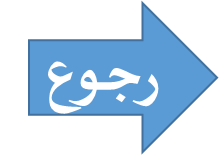 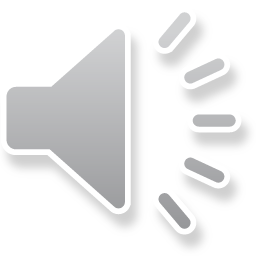 وزارة التربية والتعليم –الفصل الدراسي الثاني 2020-2021م
اللُّغَةُ العَرَبِيَّةُ / الصَّفُّ الأَوَّلُ الابْتِدائِيُّ/ الدَّرْسُ السّادس: حرف (ق)/ ثانِيًا: التَّحَدُّثُ وَالقِراءَةُ
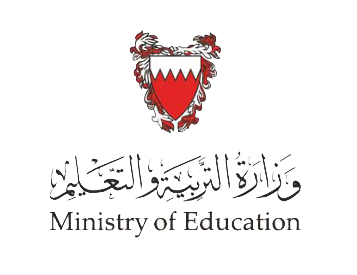 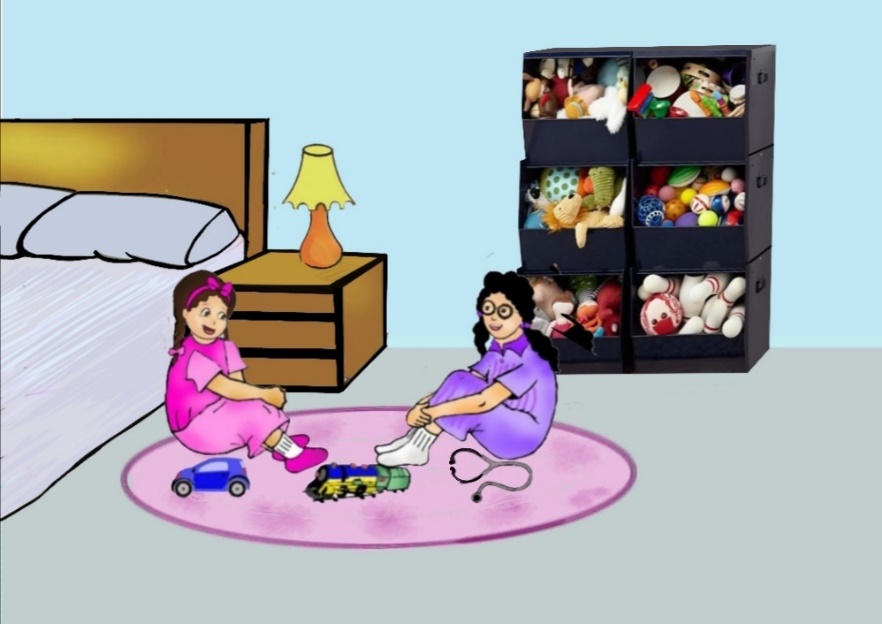 رِحابُ تُحافِظُ عَلَى لُعَبِها
في غُرْفَةِ رِحابَ لُعَبٌ جَميلَةٌ؛ فَهَذا قِطارٌ سَريعٌ، وَهَذِهِ سَيّارَةٌ زَرْقاءُ تَقودُها عَنْ بُعْدٍ، وَتِلْكَ سَمّاعَةٌ تَقيسُ بِها نَبْضَ دُمْيَتِها. 
  تُحِبُّ رِحابُ لُعَبَها، وَتُحافِظُ عَلَيْها، وَتَضَعُها في خِزانَتِها بِنِظامٍ بَعْدَ اللَّعِبِ.
مَساءَ الـجُمُعَةِ زارَتْ أَميـرَةُ رِحابَ؛ لِتَلْعَبَ مَعَها. قالَتْ أَميرةُ: "ما أَجْمَلَ لُعَبَكِ يا رِحابُ! إِنَّكِ تُحْسِنينَ الـــــمُحافَظَةَ عَلَيْها".
    شَكَرَتْ رِحابُ أَميرَةَ، وَقالَتْ لَها: "تَعالَيْ نَلْعَبْ بِالْقِطارِ". فَقالَتْ أَميرَةُ: "حَسَنًا، إِنَّـها لُعْبَتي الْــمُفَضَّلَةُ. "
   قَضَتِ البِنْتانِ وَقْتًا جَميلًا في اللَّعِبِ، ثُمَّ أَعادَتْ رِحابُ لُعَبَها إِلى الْخِزانَةِ بِنِظامٍ.
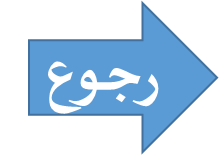 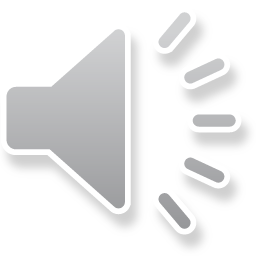 وزارة التربية والتعليم –الفصل الدراسي الثاني 2020-2021م
اللُّغَةُ العَرَبِيَّةُ / الصَّفُّ الأَوَّلُ الابْتِدائِيُّ/ الدَّرْسُ السّادس: حرف (ق)/ ثانِيًا: التَّحَدُّثُ وَالقِراءَةُ
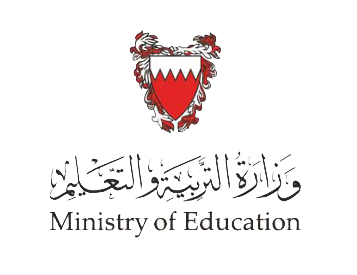 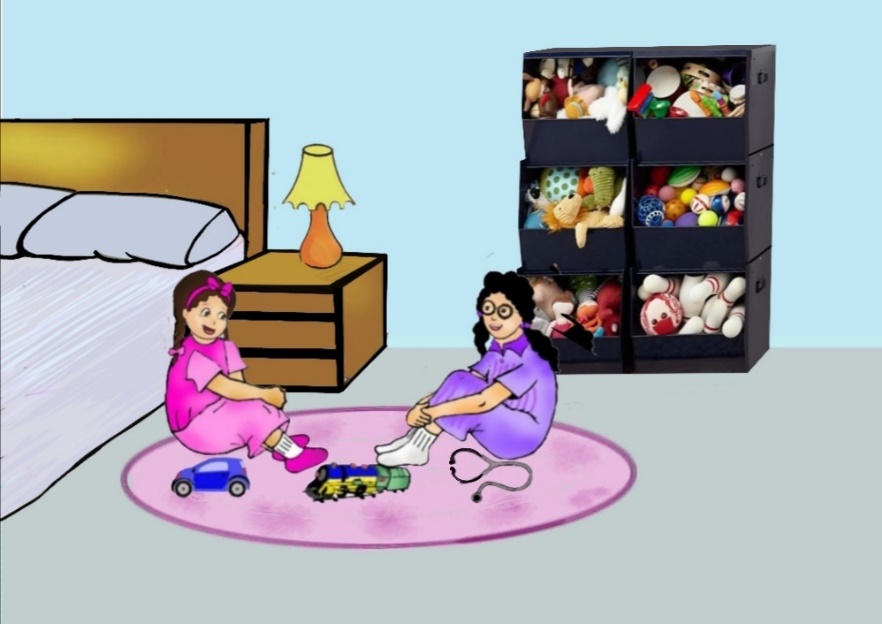 رِحابُ تُحافِظُ عَلَى لُعَبِها
في غُرْفَةِ رِحابَ لُعَبٌ جَميلَةٌ؛ فَهَذا قِطارٌ سَريعٌ، وَهَذِهِ سَيّارَةٌ زَرْقاءُ تَقودُها عَنْ بُعْدٍ، وَتِلْكَ سَمّاعَةٌ تَقيسُ بِها نَبْضَ دُمْيَتِها. 
  تُحِبُّ رِحابُ لُعَبَها، وَتُحافِظُ عَلَيْها، وَتَضَعُها في خِزانَتِها بِنِظامٍ بَعْدَ اللَّعِبِ.
مَساءَ الـجُمُعَةِ زارَتْ أَميـرَةُ رِحابَ؛ لِتَلْعَبَ مَعَها. قالَتْ أَميرةُ: "ما أَجْمَلَ لُعَبَكِ يا رِحابُ! إِنَّكِ تُحْسِنينَ الـــــمُحافَظَةَ عَلَيْها".
    شَكَرَتْ رِحابُ أَميرَةَ، وَقالَتْ لَها: "تَعالَيْ نَلْعَبْ بِالْقِطارِ". فَقالَتْ أَميرَةُ: "حَسَنًا، إِنَّـها لُعْبَتي الْــمُفَضَّلَةُ. "
   قَضَتِ البِنْتانِ وَقْتًا جَميلًا في اللَّعِبِ، ثُمَّ أَعادَتْ رِحابُ لُعَبَها إِلى الْخِزانَةِ بِنِظامٍ.
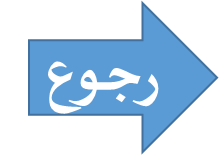 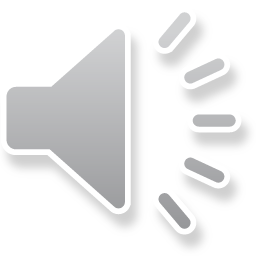 وزارة التربية والتعليم –الفصل الدراسي الثاني 2020-2021م
اللُّغَةُ العَرَبِيَّةُ / الصَّفُّ الأَوَّلُ الابْتِدائِيُّ/ الدَّرْسُ السّادس: حرف (ق)/ ثانِيًا: التَّحَدُّثُ وَالقِراءَةُ
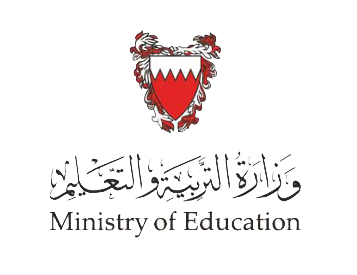 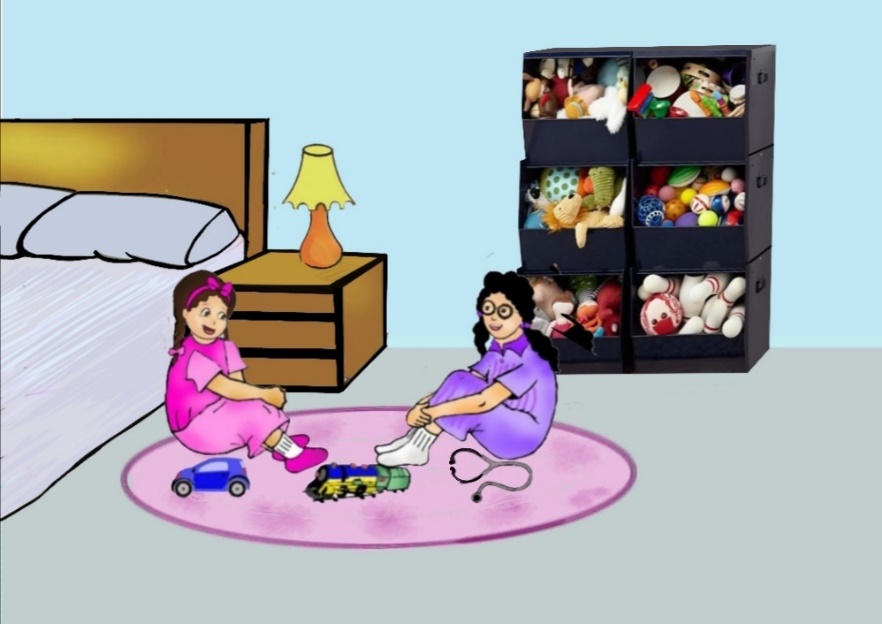 رِحابُ تُحافِظُ عَلَى لُعَبِها
في غُرْفَةِ رِحابَ لُعَبٌ جَميلَةٌ؛ فَهَذا قِطارٌ سَريعٌ، وَهَذِهِ سَيّارَةٌ زَرْقاءُ تَقودُها عَنْ بُعْدٍ، وَتِلْكَ سَمّاعَةٌ تَقيسُ بِها نَبْضَ دُمْيَتِها. 
  تُحِبُّ رِحابُ لُعَبَها، وَتُحافِظُ عَلَيْها، وَتَضَعُها في خِزانَتِها بِنِظامٍ بَعْدَ اللَّعِبِ.
مَساءَ الـجُمُعَةِ زارَتْ أَميـرَةُ رِحابَ؛ لِتَلْعَبَ مَعَها. قالَتْ أَميرةُ: "ما أَجْمَلَ لُعَبَكِ يا رِحابُ! إِنَّكِ تُحْسِنينَ الـــــمُحافَظَةَ عَلَيْها".
    شَكَرَتْ رِحابُ أَميرَةَ، وَقالَتْ لَها: "تَعالَيْ نَلْعَبْ بِالْقِطارِ". فَقالَتْ أَميرَةُ: "حَسَنًا، إِنَّـها لُعْبَتي الْــمُفَضَّلَةُ. "
   قَضَتِ البِنْتانِ وَقْتًا جَميلًا في اللَّعِبِ، ثُمَّ أَعادَتْ رِحابُ لُعَبَها إِلى الْخِزانَةِ بِنِظامٍ.
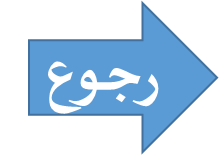 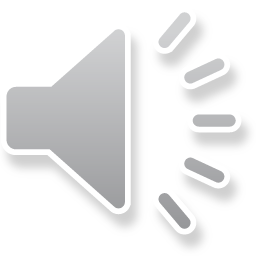 وزارة التربية والتعليم –الفصل الدراسي الثاني 2020-2021م
اللُّغَةُ العَرَبِيَّةُ / الصَّفُّ الأَوَّلُ الابْتِدائِيُّ/ الدَّرْسُ السّادس: حرف (ق)/ ثانِيًا: التَّحَدُّثُ وَالقِراءَةُ